Schilderkunst en beeldhouwkunsteerste helft 20ste eeuw  (voor de tweede wereldoorlog)
Expressionisme schilderkunst (1919-1920)
Uitdrukken van gevoel /beleving
Gebruik van felle, harde kleuren (om uitdrukking te geven aan het gevoel)
Voorbeelden schilders:
					



Franz Marc
					
						Edvard Munch		          Wassily Kadinsky
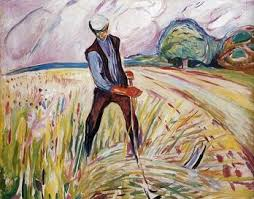 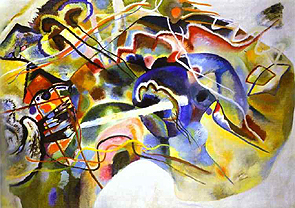 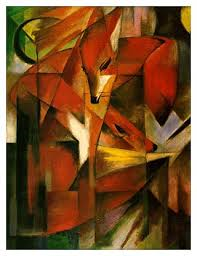 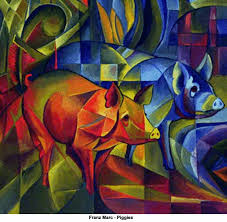 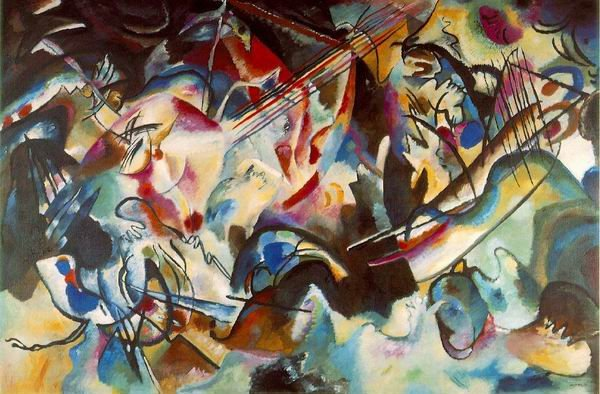 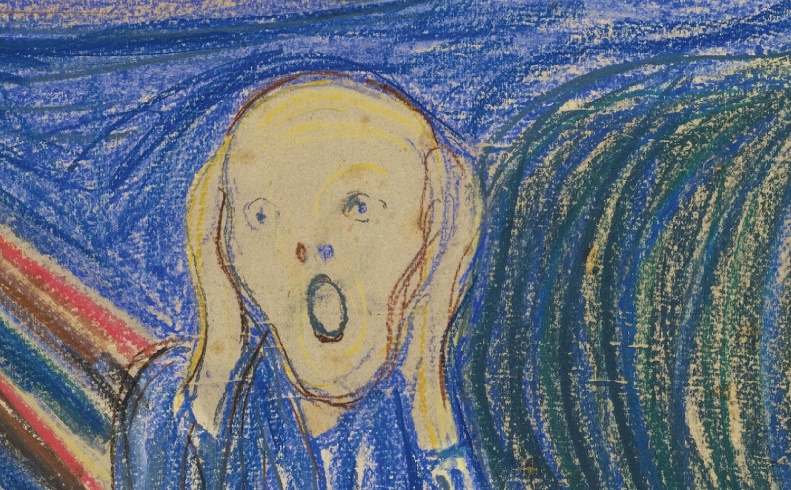 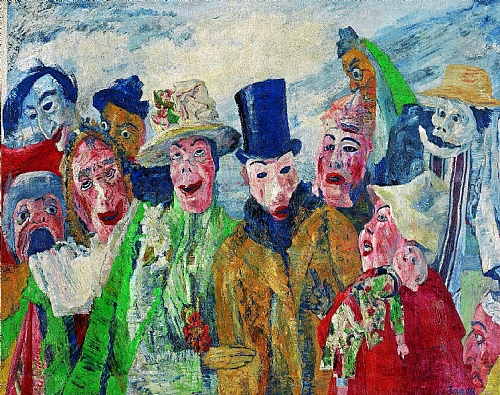 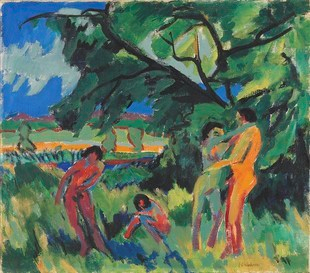 Oskar Kokoschka






Ernst Kirchner 									James Ensor
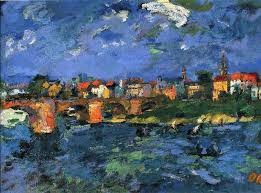 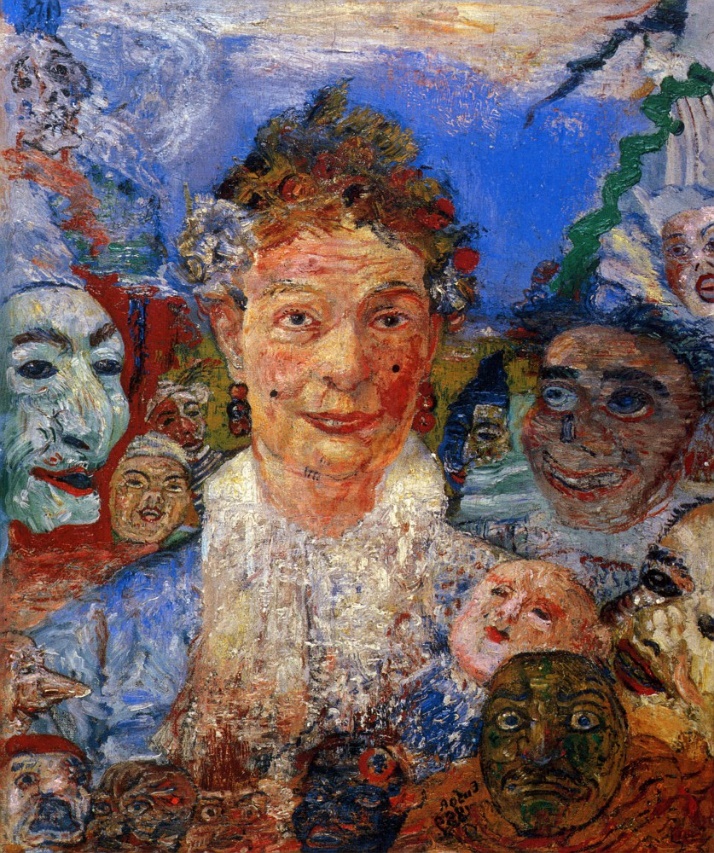 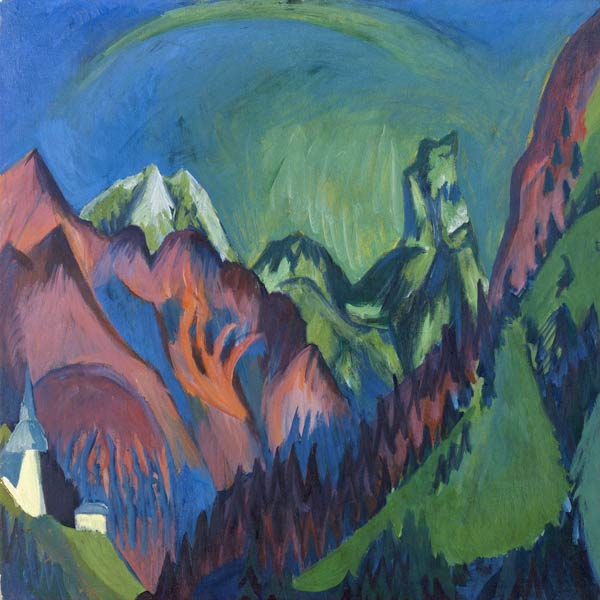 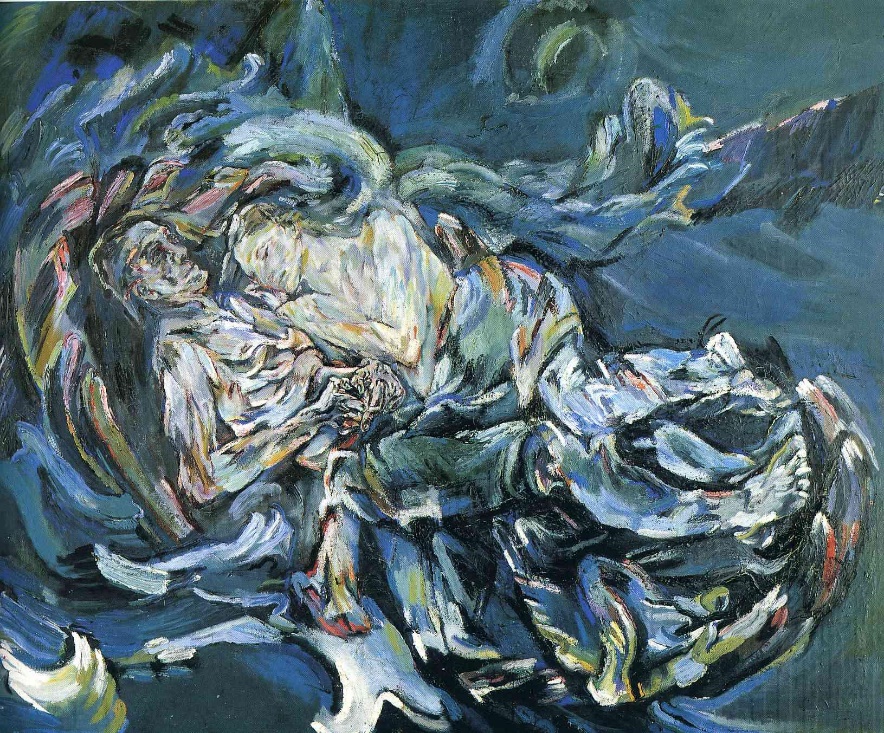 Expressionisme beeldhouwkunst    (1910-1920)
Weergeven van gevoel
Voorbeelden beeldhouwers:
	



						Käthe Kolwitz
 Ernst Barlach
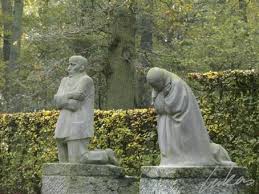 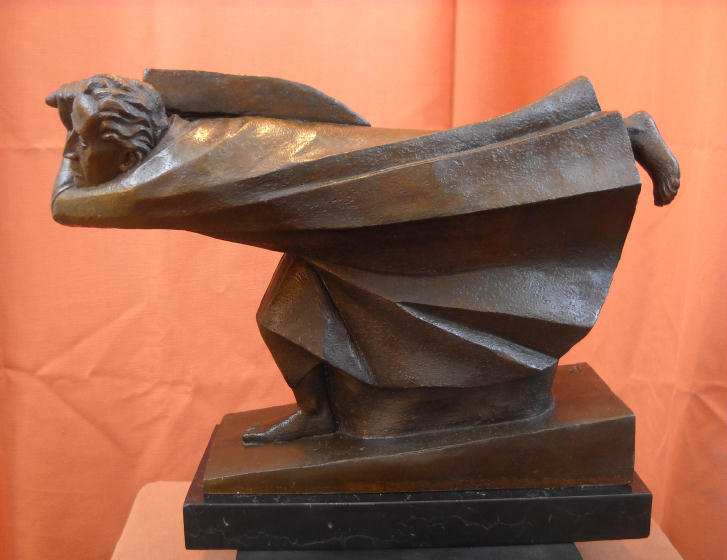 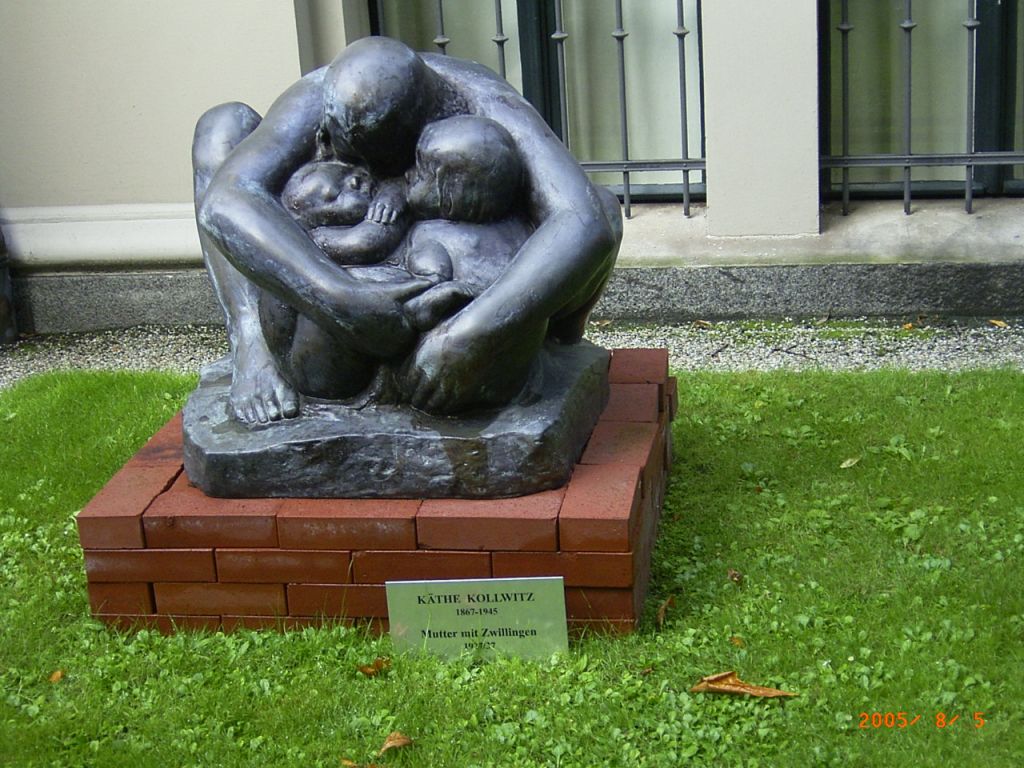 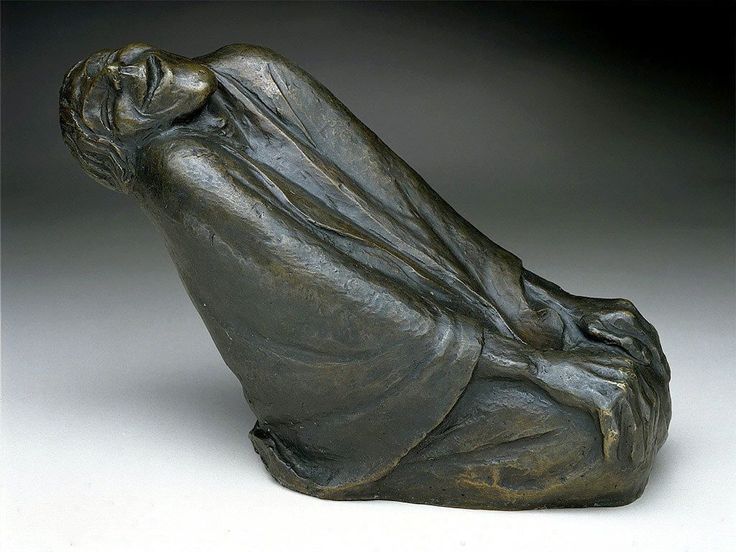 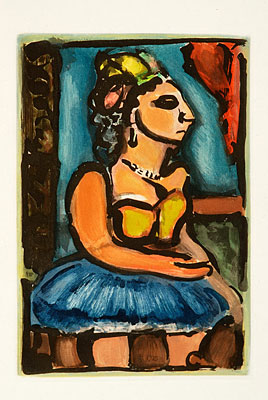 Fauvisme schilderkunst   (1905-1940)
Lijkt veel op expressionisme
Fauves = Frans voor ‘wilde beesten’
Met vrolijke krachtige kleuren de lol in het leven weergeven 
			(op een vrije spontane manier)
Vormen werden eenvoudig weergegeven
Voorbeelden schilders: 
								Georges Rouault
Henri Matisse
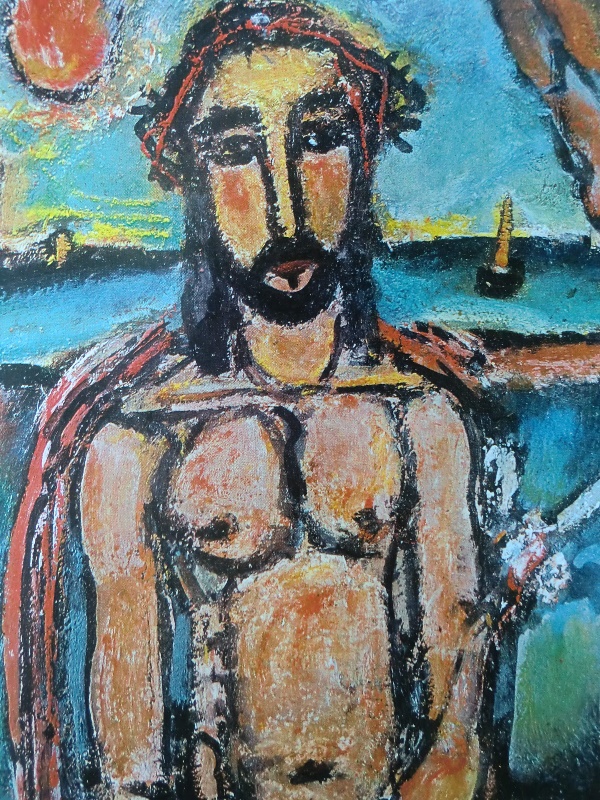 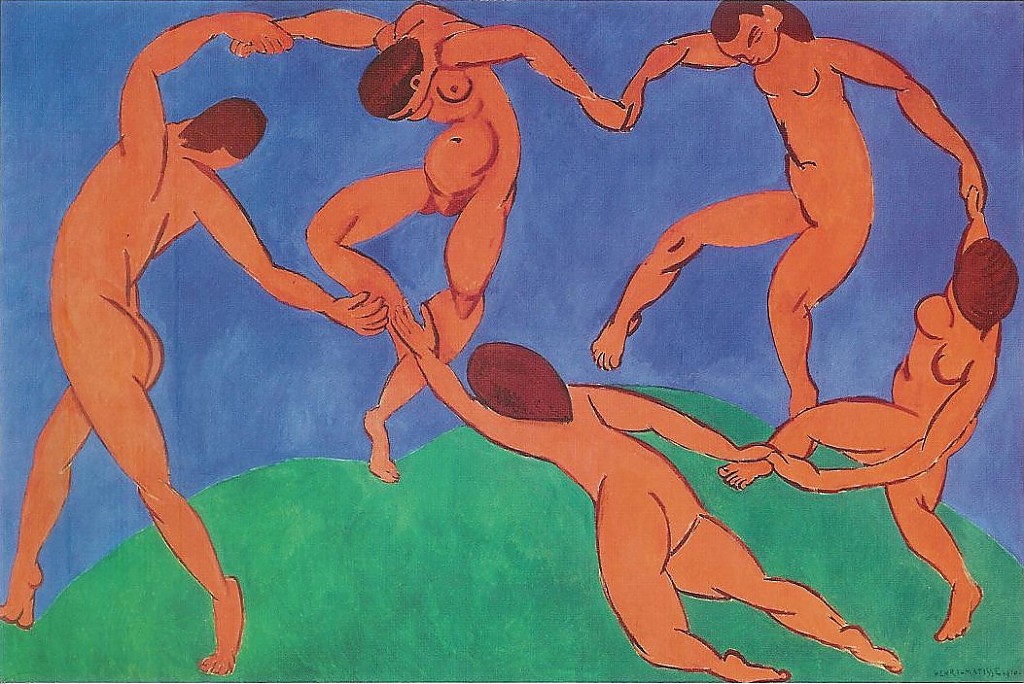 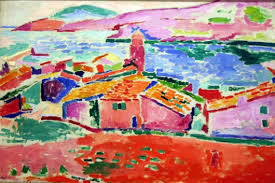 Kubisme   schilderkunst     (1907-1920)
Werkelijkheid ‘vollediger’ weergeven
	(verschillende aanzichten in 1 keer afbeelden)
Vormen vereenvoudigen in geometrische vormen (abstraheren)
	 rechthoek, driehoek, cirkel, kubus – vandaar kubisme
Later in de tijd naast het gebruik van verf ook krantenknipsels, touw, spijkers, stro e.a. (materialen uit de werkelijkheid)  collages (combinatie van opgeplakte ‘dingen’)
Voorbeelden schilders:
		       Pablo Picasso
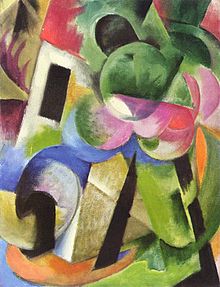 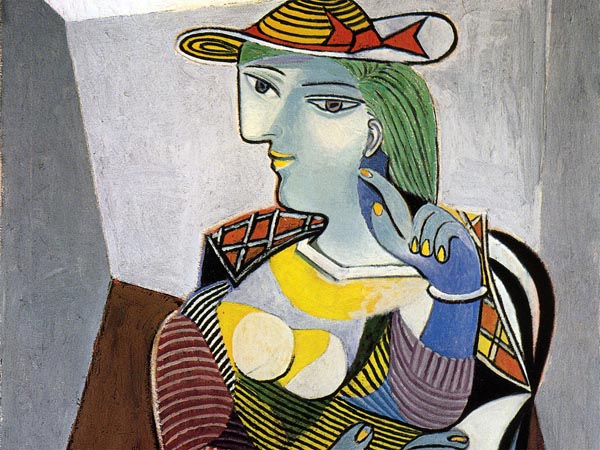 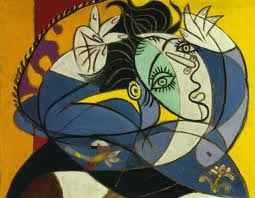 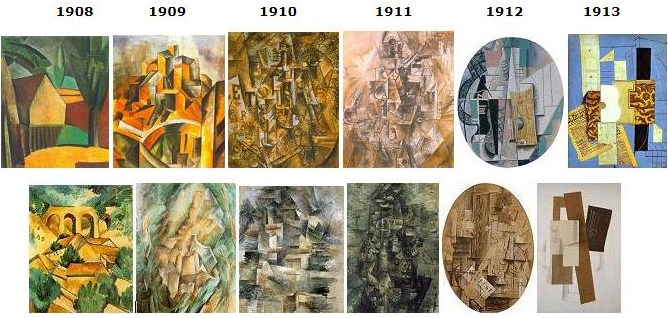 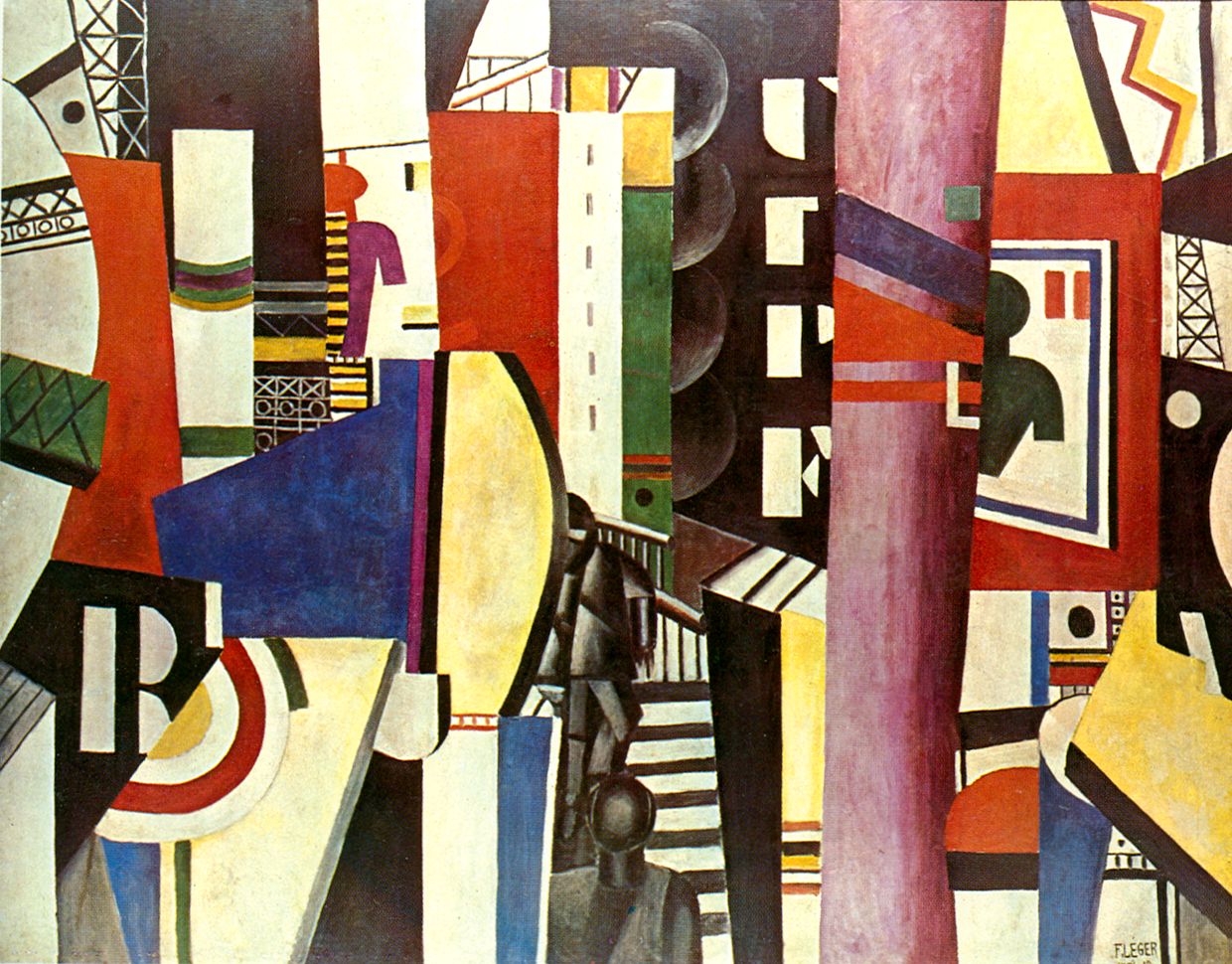 Georges Braque	
				Ferdinand Léger
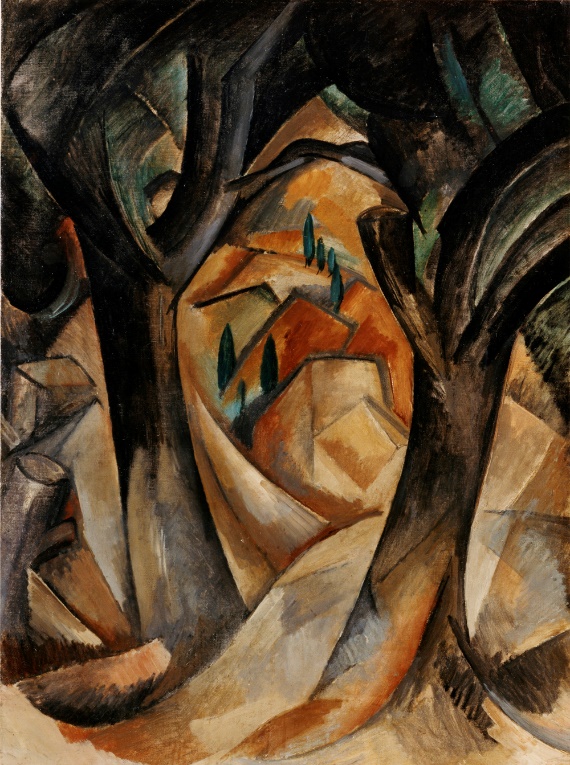 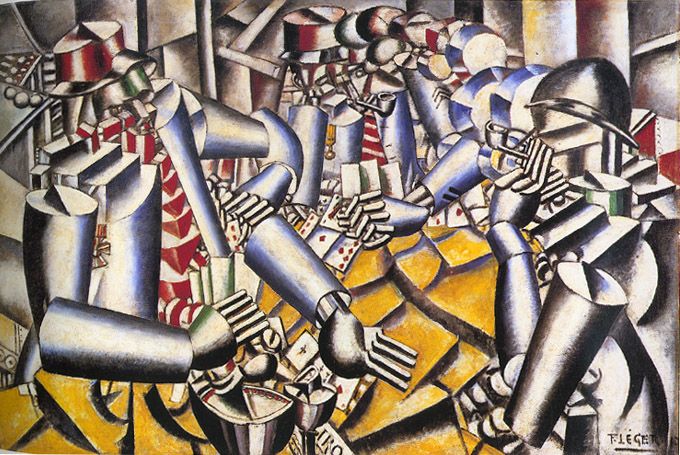 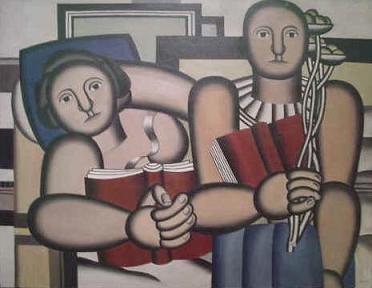 Futurisme       (1909-1920)   Schilder~en beeldhouwkunst

Ontstaan vanuit het Kubisme
Doel is om ‘beweging’ te laten zien 
		 snelheid en schoonheid van de machine laten zien
Onderwerpen voor schilderijen en beelden:
		* bewegende machines
		* voortsnellende auto’s   e.d.
Kenmerken: 	- snelheid, - energie, - agressie, - krachtige lijnen,
			- vooruitgang en nieuwe technologie
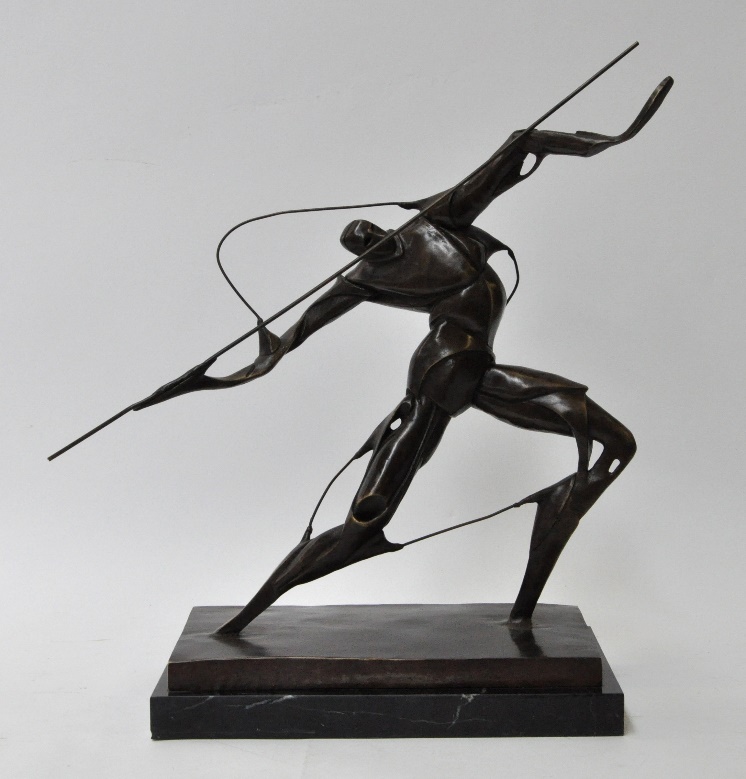 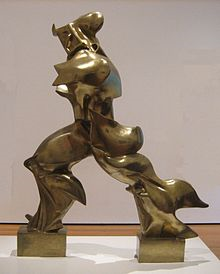 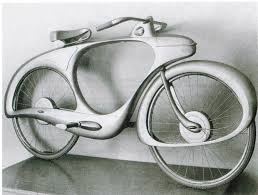 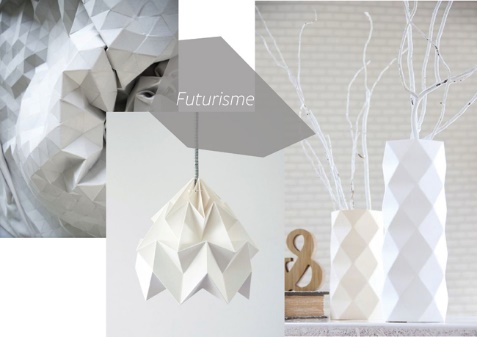 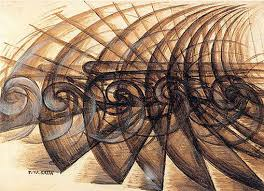 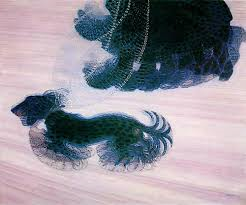 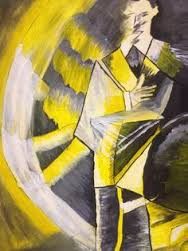 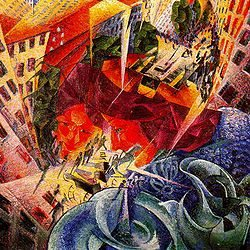 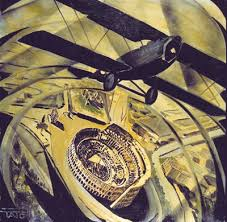 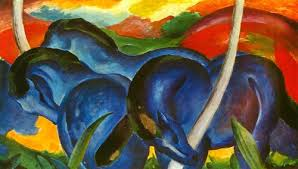 Dadaïsme    (1916-1923)    Schilder~en beeldhouwkunst
         
Protestbeweging tegen de kunst tot dan ….. 
		- Kijkkunst die door grote groepen klakkeloos geaccepteerd wordt / op voetstuk geplaatst
		- kritiek op samenleving (1ste WO) 
Al het oude afschaffen en iets nieuws beginnen  Dada = eerste woorden baby
Kenmerken: - werkstukken van allerlei rommel /takken / gevonden voorwerpen
		      - ready mades = kant-en-klare voorwerpen als kunstobject 
Geschokte reactie in de kunstwereld  grote invloed op de moderne kunst
Kunstenaars:  Marcel Duchamp,                     Hans Arp
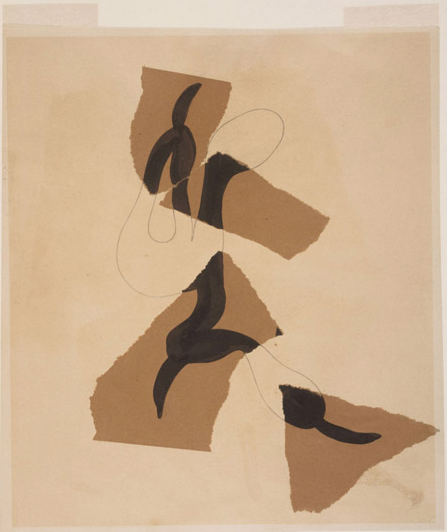 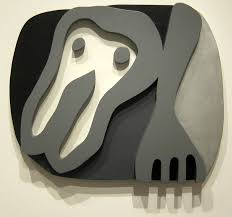 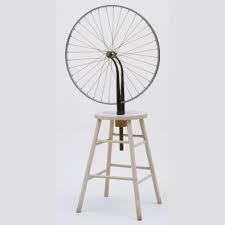 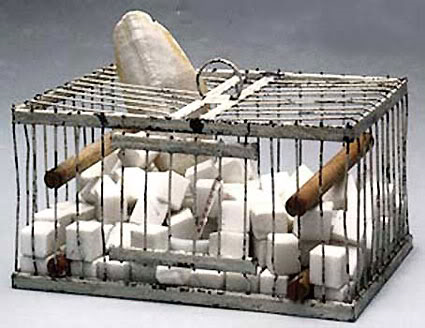 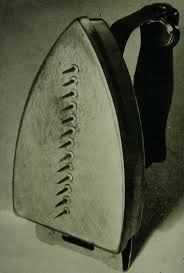 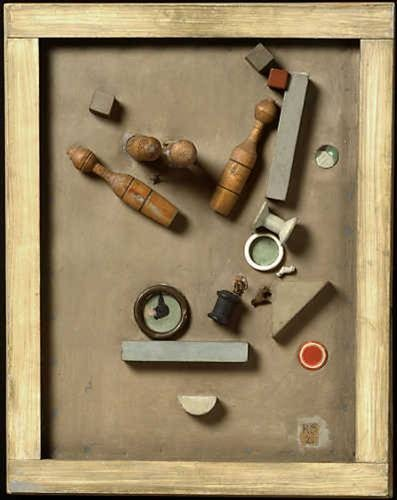 Kurt Schwitters






					Man Ray
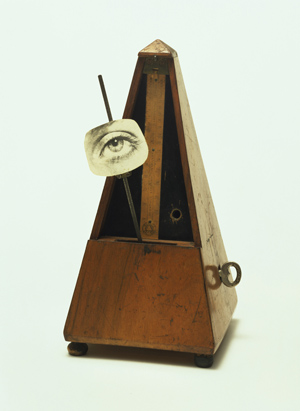 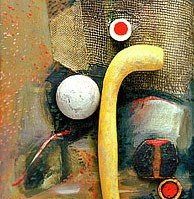 Abstracte kunst  (1917-1940)   Schilder~ en beeldhouwkunst

Tot de 20ste eeuw waren kunstwerken ‘herkenbaar’ = figuratief
     in de 20ste eeuw steeds meer van het herkenbare afwijken
     geen herkenbare voorstelling = abstract of non-figuratief
Vormen en kleuren schilderen zonder dat het iets voorstelt
Beeldhouwkunstenaars: Brancusi
Naast brons, hout, steen 
			nu ook ‘nieuw’ materiaal; glas, ijzerdraad, nylon, plexiglas
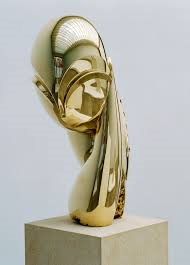 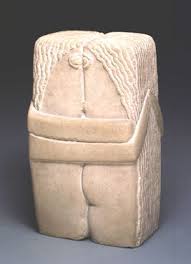 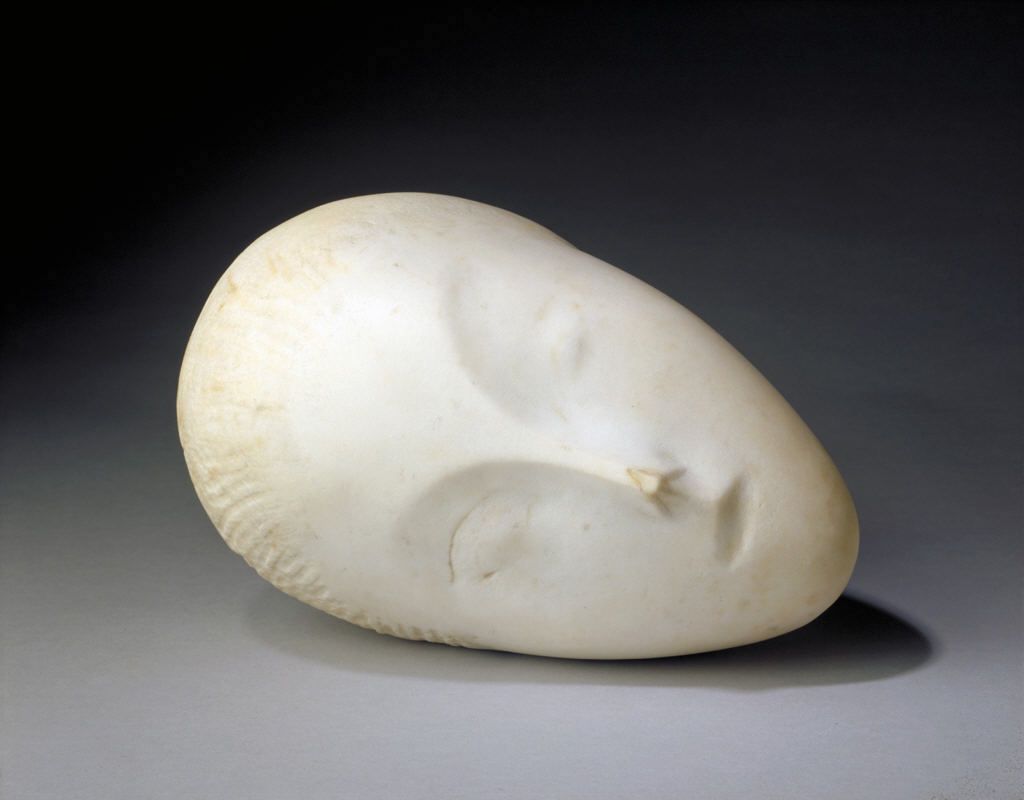 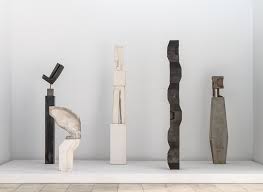 Schilder kunstenaars: Kadinsky, Klee, Malewich, Delaunay, Mondriaan
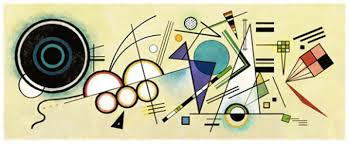 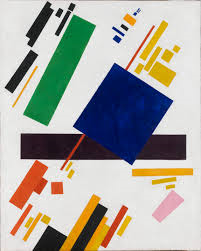 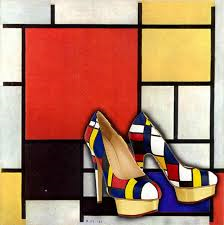 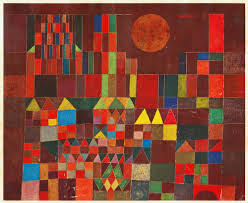 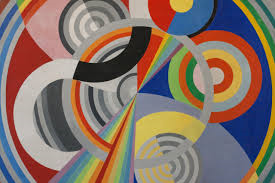 Surrealisme       (1924 – heden)
Droombeelden ------ beelden uit het ‘onderbewustzijn’ van de mens
Soms herkenbare beelden, soms vervormd, soms in vreemde combinaties
Voorbeelden schilders: Dali, Margritte, Ernst
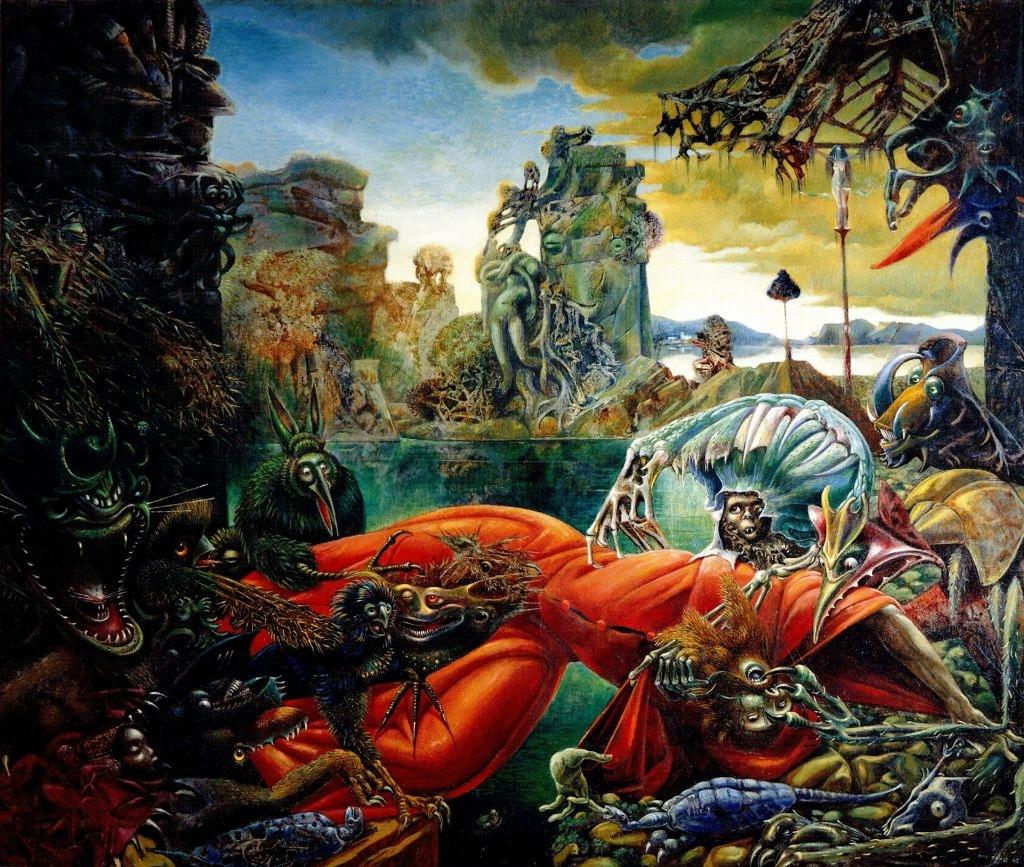 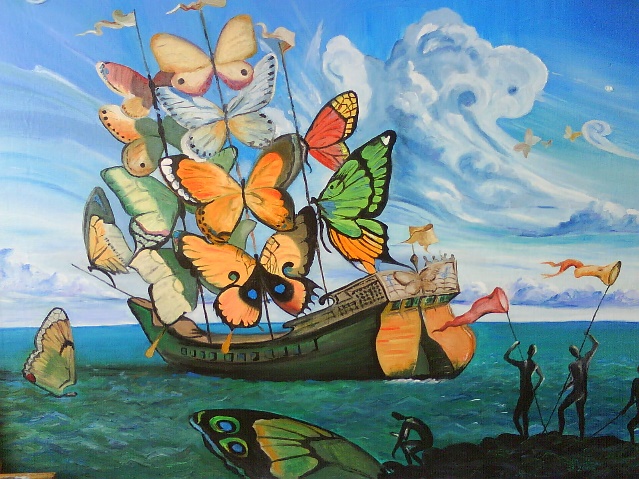 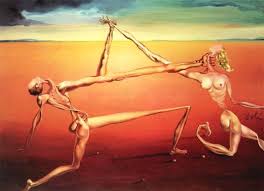 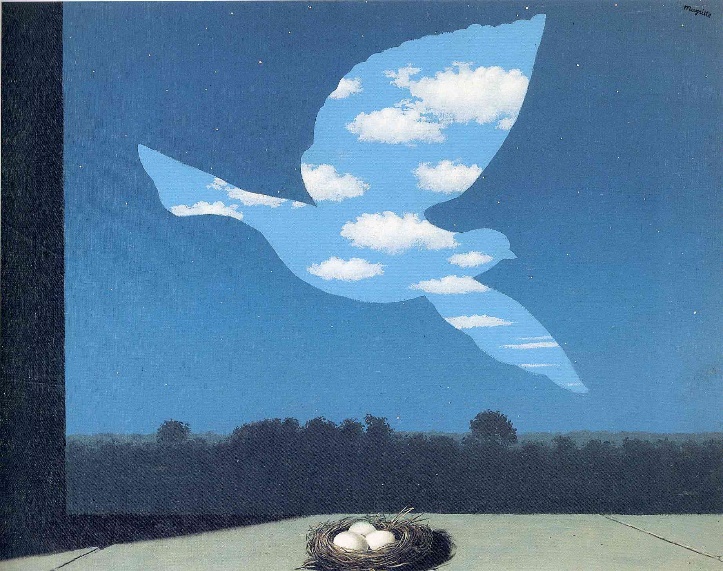 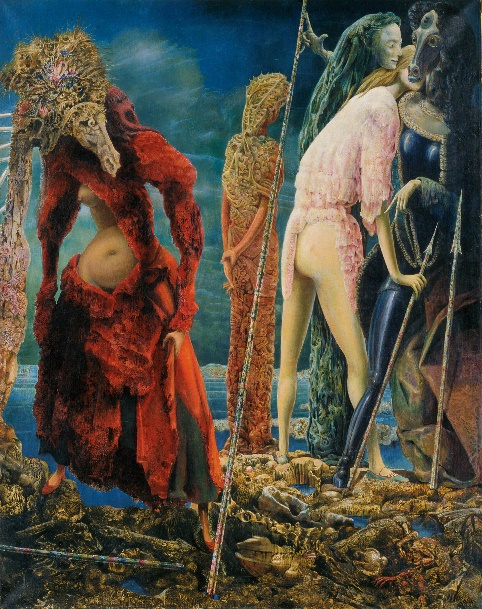 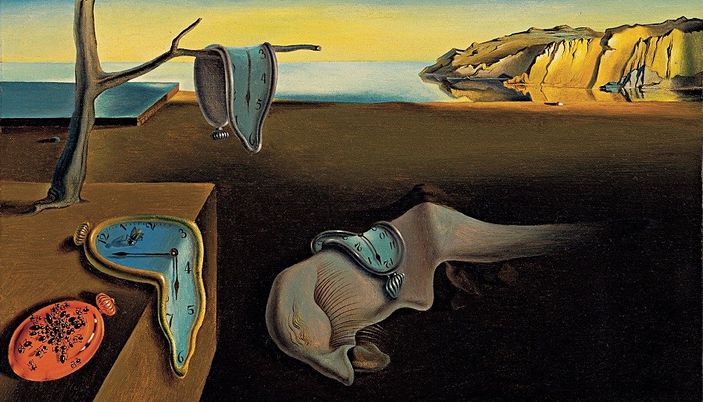 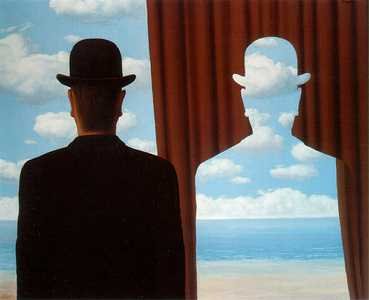